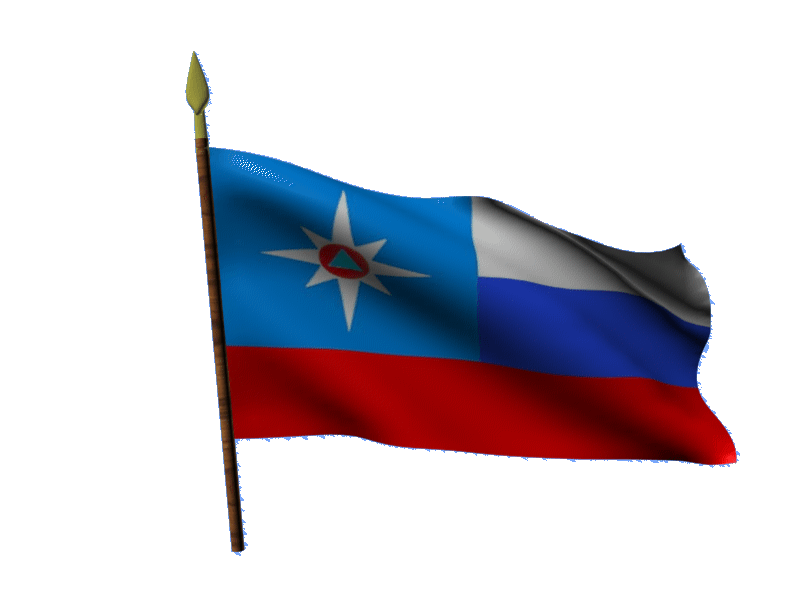 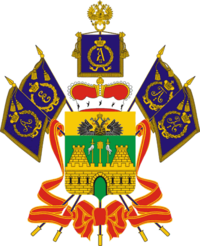 МОДЕЛЬ 
РАЗВИТИЯ ОБСТАНОВКИ В СООТВЕТСТВИИ С НЕБЛАГОПРИЯТНЫМ ПРОГНОЗОМ 
НА ТЕРРИТОРИИ КРАСНОДАРСКОГО КРАЯ
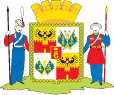 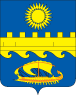 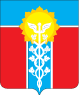 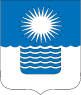 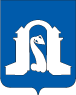 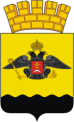 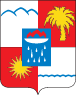 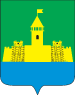 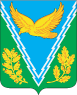 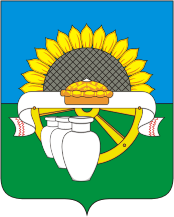 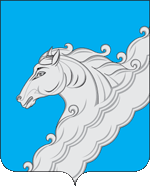 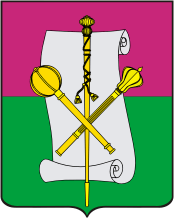 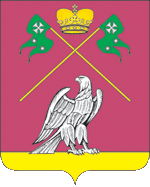 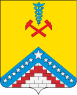 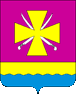 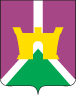 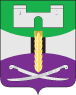 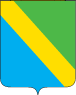 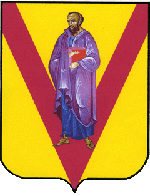 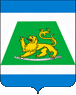 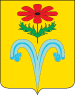 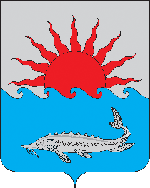 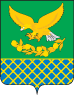 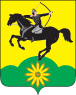 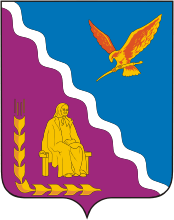 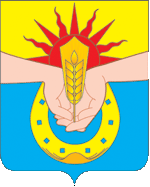 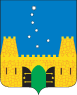 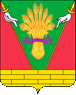 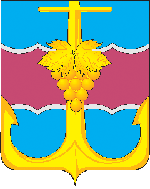 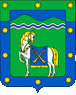 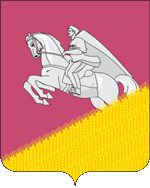 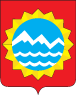 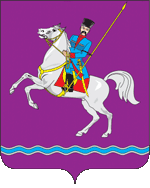 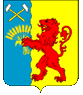 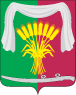 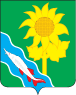 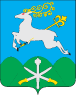 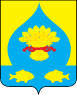 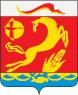 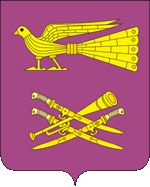 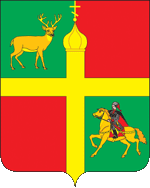 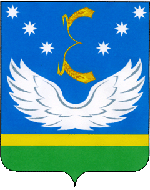 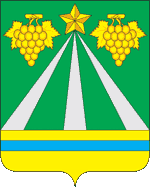 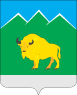 РИСКИ ВОЗНИКНОВЕНИЯ ЧС В РЕЗУЛЬТАТЕ ВОЗНИКНОВЕНИЯ СМЕРЧЕЙ
НА ТЕРРИТОРИИ КРАСНОДАРСКОГО КРАЯ
Условные обозначения
Смерч, направления его движения
Стационарный пункт
временного размещения
СПВР
Городская больница
ГБ №1
825
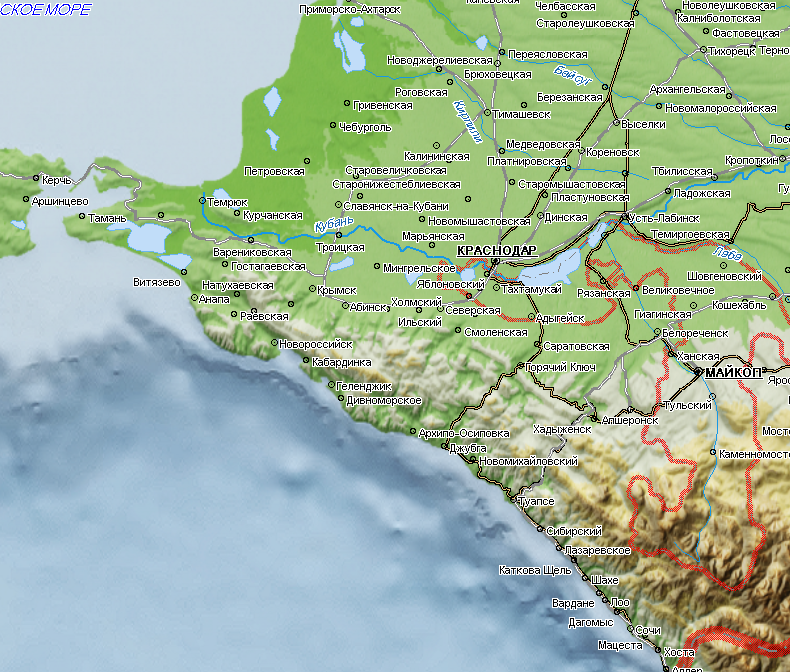 АНАПА
НОВОРОССИЙСК
ГЕЛЕНДЖИК
ТУАПСЕ
СОЧИ
ФОРМИРОВАНИЕ СМЕРЧЕЙ НА ТЕРРИТОРИИ МО г. СОЧИ КРАСНОДАРСКОГО КРАЯ
(с использованием информационного ресурса Росгидромет – Мониторинг смерчеопасных ситуаций Российской акватории Черного моря)
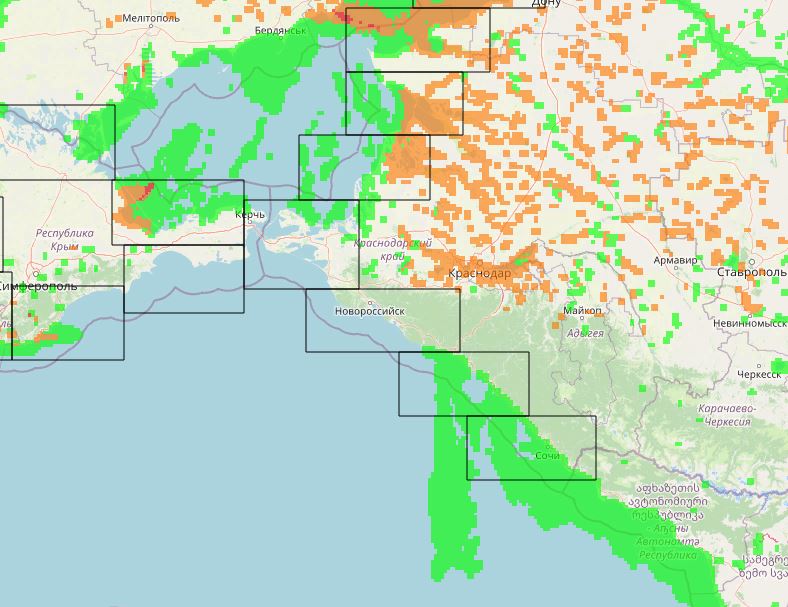 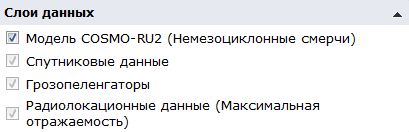 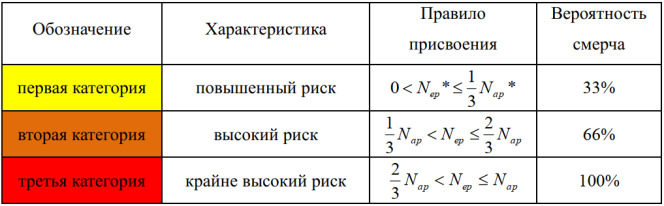 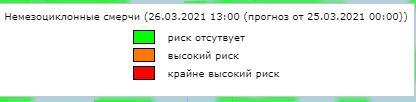 ФОРМИРОВАНИЕ СМЕРЧЕЙ НА ТЕРРИТОРИИ МО г. СОЧИ КРАСНОДАРСКОГО КРАЯ
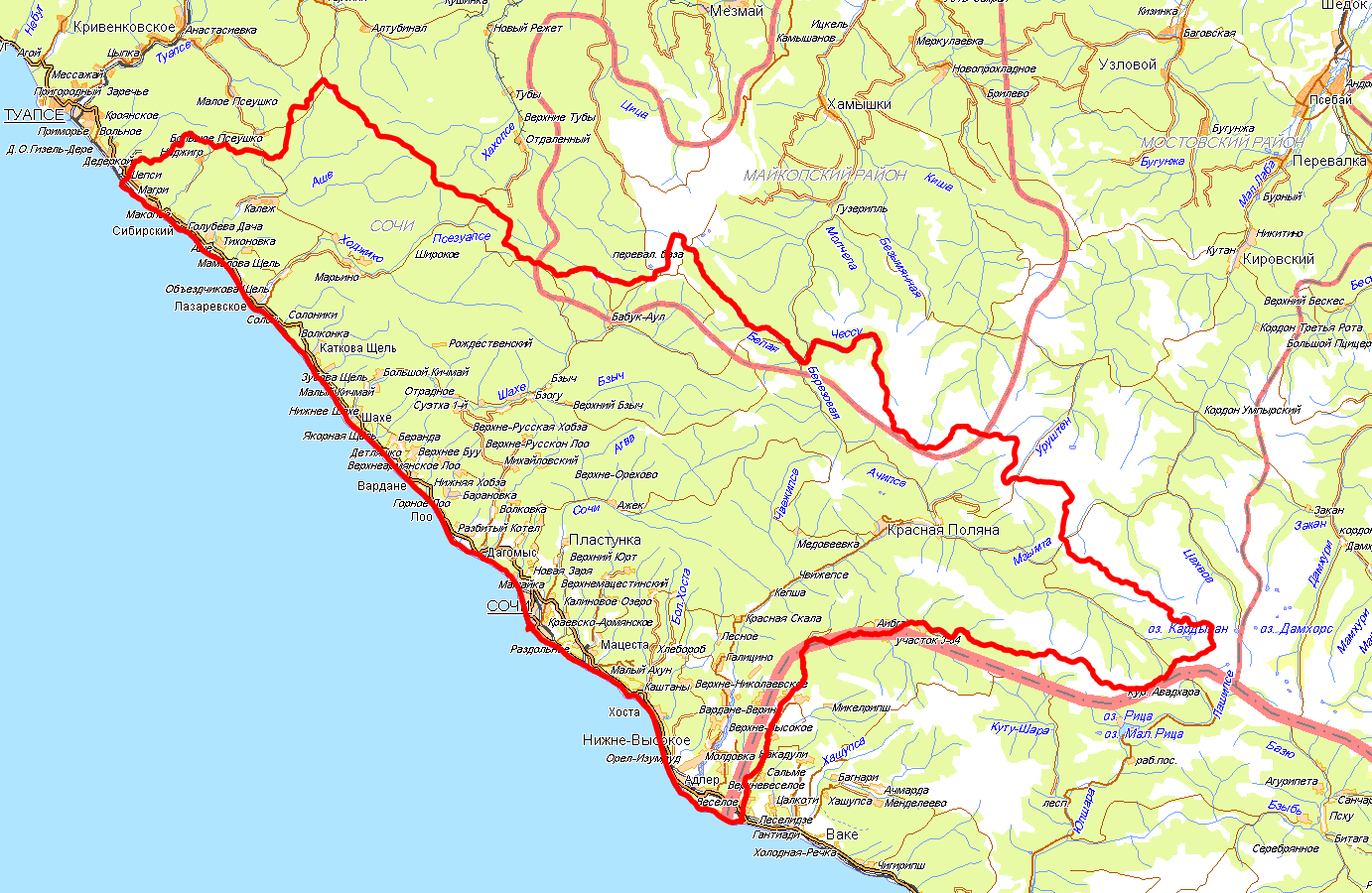 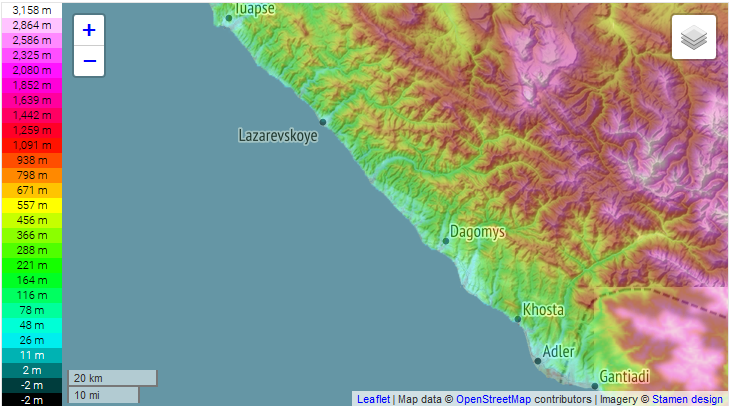 Карта высот
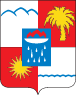 Сочи
Всего судов: 247, в порту – 247, под груз. операциями – 0
АСГ: ЛРН «НМС-38», БК «Руслан» - готовность 30 мин.
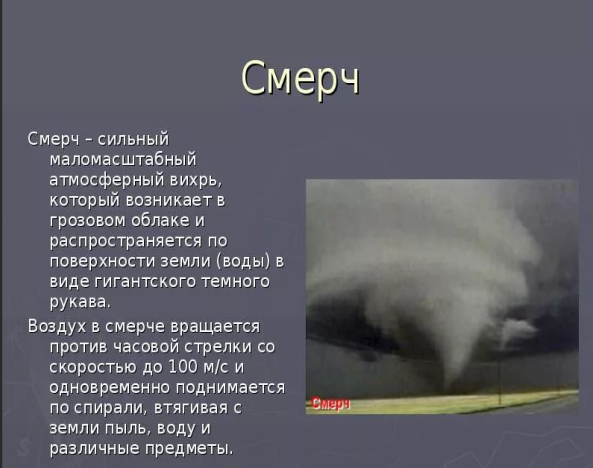 Справочная информация
Населенных пунктов – 104 шт;
количество домов – 50 362 шт., 
население – 497 806 человек, 
СЗО - 464, 
ПОО -48.
РИСКИ ВОЗНИКНОВЕНИЯ ЧС В РЕЗУЛЬТАТЕ ВОЗНИКНОВЕНИЯ СМЕРЧЕЙ
НА ТЕРРИТОРИИ МО Г. СОЧИ, КРАСНОДАРСКОГО КРАЯ
Условные обозначения
Смерч, направления его движения
Стационарный пункт
временного размещения
СПВР
Городская больница
ГБ №1
825
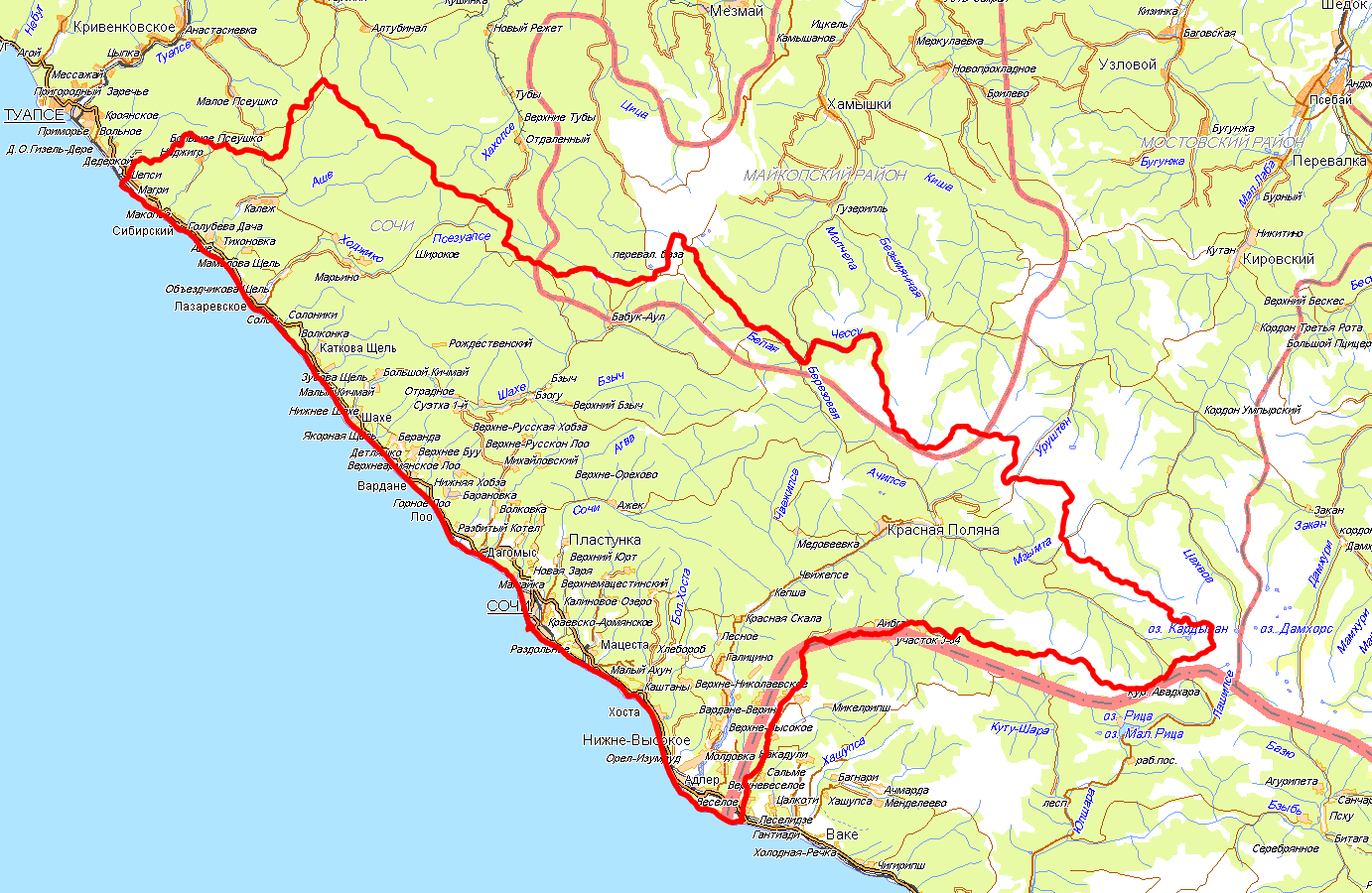 СОЧИ
В зону ЧС могут попасть могут  попасть: 104 населенных пункта, количество населения 497806 чел. , 464СЗО,  48 ПОО,1336.ТП.
ФОРМИРОВАНИЕ СМЕРЧЕЙ НА ТЕРРИТОРИИ МО г. ТУАПСЕ КРАСНОДАРСКОГО КРАЯ
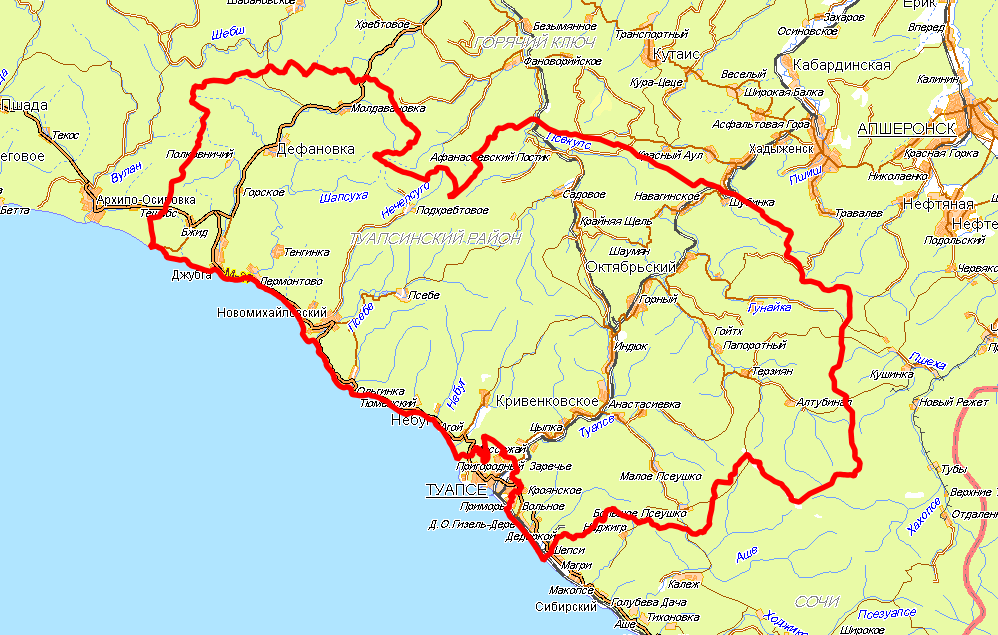 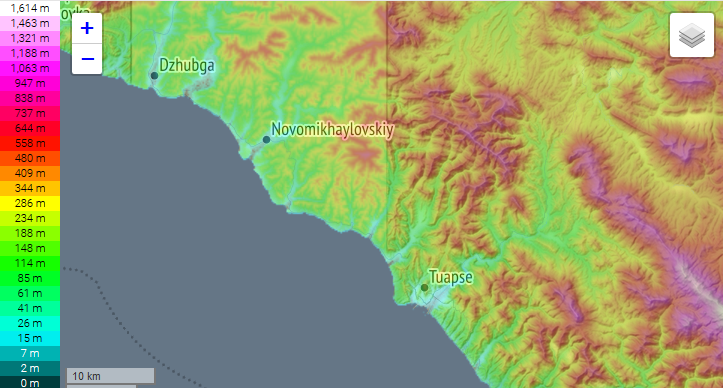 Карта высот
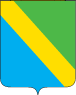 Туапсе
Всего судов:37, в порту- 19 под груз. операциями – 12. 
АСГ: ПЖС «Атлант», МБ «Капитан Авдюков», СКПБ «Валерий Барский», 
 ВРБ «Водолаз 32»
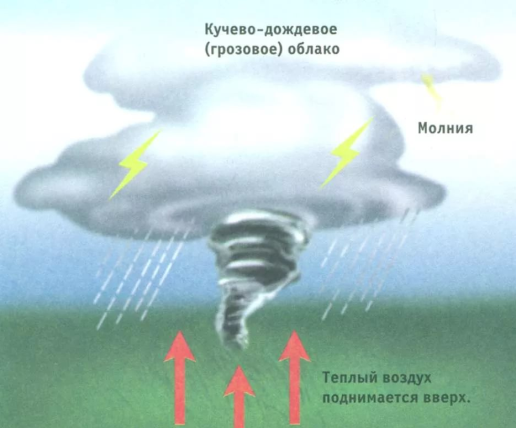 Справочная информация
Населенных пунктов – 64 шт;
количество домов – 35 496 шт., 
население – 125 876 человек, 
СЗО - 160, 
ПОО -19.
РИСКИ ВОЗНИКНОВЕНИЯ ЧС В РЕЗУЛЬТАТЕ ВОЗНИКНОВЕНИЯ СМЕРЧЕЙ
НА ТЕРРИТОРИИ МО г. ТУАПСЕ, КРАСНОДАРСКОГО КРАЯ
Условные обозначения
Смерч, направления его движения
Стационарный пункт
временного размещения
СПВР
Городская больница
ГБ №1
825
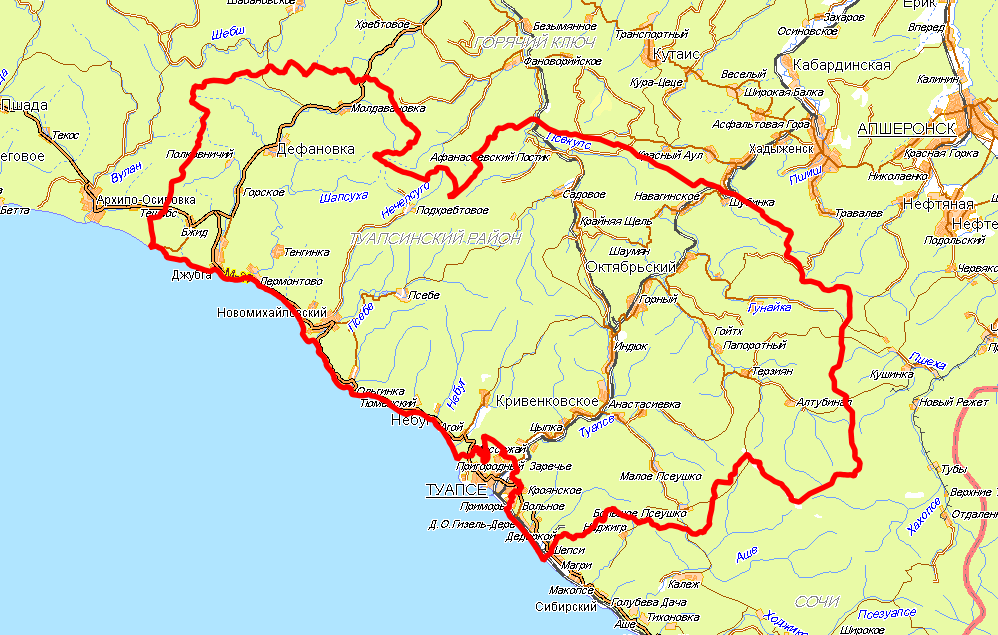 ТУАПСЕ
В зону ЧС могут попасть могут  попасть: 64 населенных пункта, количество населения 125876 чел. , 160СЗО,  19 ПОО, 360.ТП.
ФОРМИРОВАНИЕ СМЕРЧЕЙ НА ТЕРРИТОРИИ МО г. ГЕЛЕНДЖИК КРАСНОДАРСКОГО КРАЯ
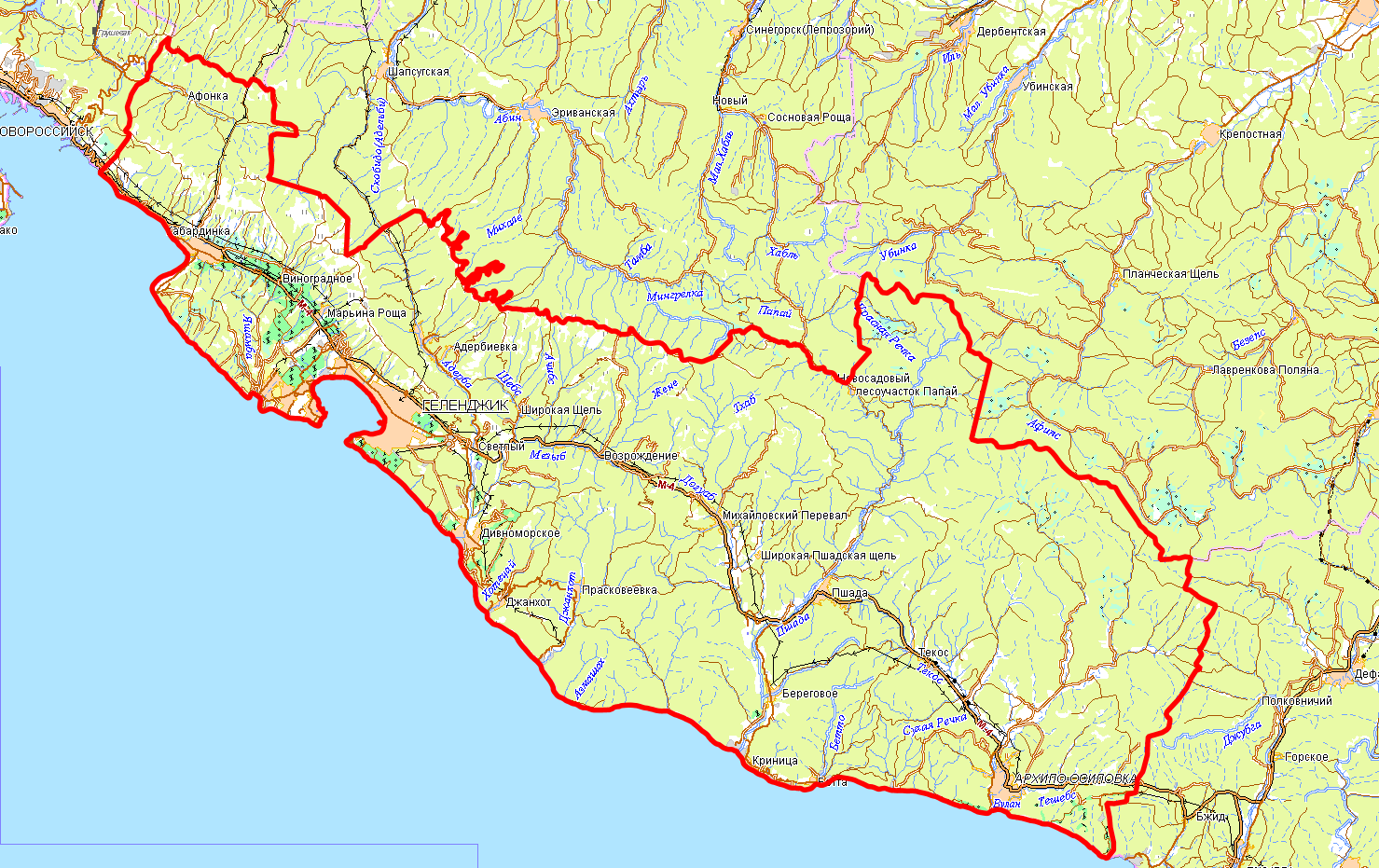 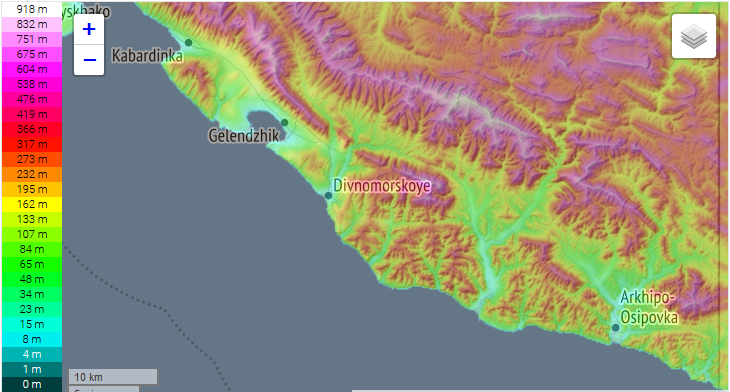 Карта высот
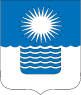 Геленджик
Всего судов: 15, в порту - 13, под груз. операциями - 2
АСГ: ПРК «Арктур»
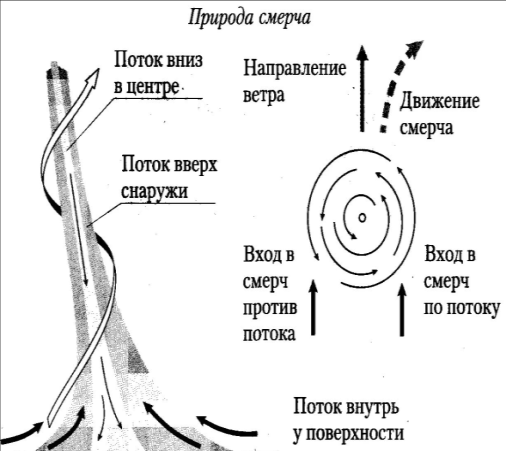 Справочная информация
Населенных пунктов – 21 шт;
количество домов – 15 553 шт., 
население – 103 523 человека, 
СЗО - 53, 
ПОО -3.
РИСКИ ВОЗНИКНОВЕНИЯ ЧС В РЕЗУЛЬТАТЕ ВОЗНИКНОВЕНИЯ СМЕРЧЕЙ
НА ТЕРРИТОРИИ МО Г. ГЕЛЕНДЖИК, КРАСНОДАРСКОГО КРАЯ
Условные обозначения
Смерч, направления его движения
Стационарный пункт
временного размещения
СПВР
Городская больница
ГБ №1
825
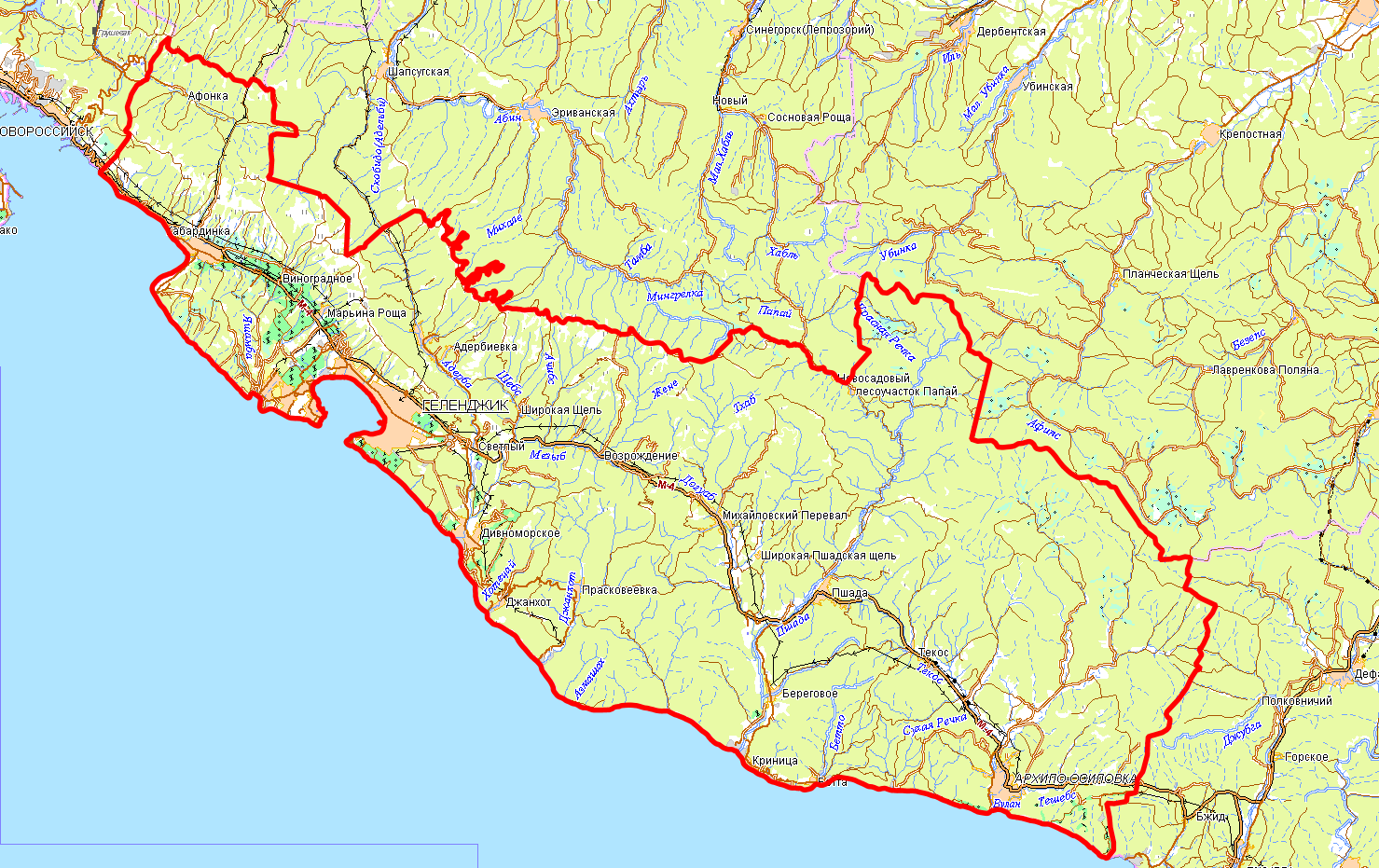 ГЕЛЕНДЖИК
В зону ЧС могут попасть могут  попасть: 21 населенный пункт, количество населения 103523 чел. , 154СЗО,  7 ПОО, 376.ТП.
ФОРМИРОВАНИЕ СМЕРЧЕЙ НА ТЕРРИТОРИИ МО г. НОВОРОССИЙСК КРАСНОДАРСКОГО КРАЯ
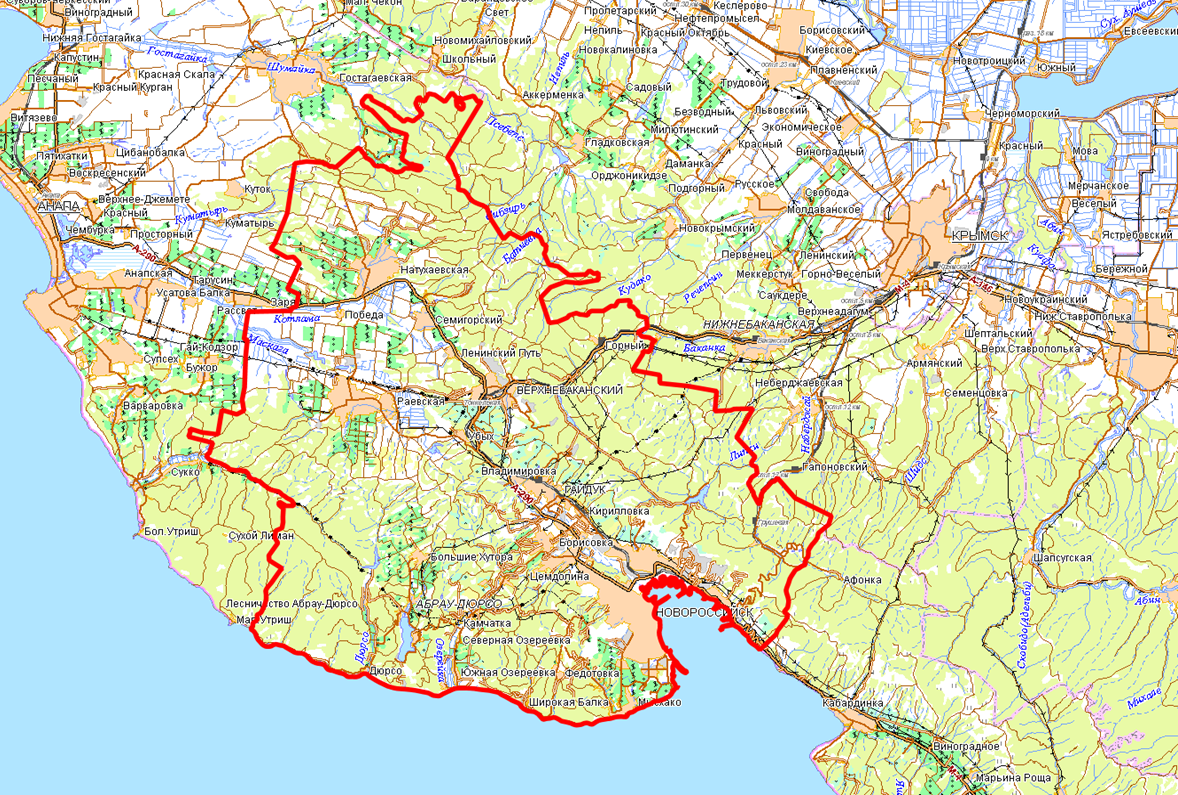 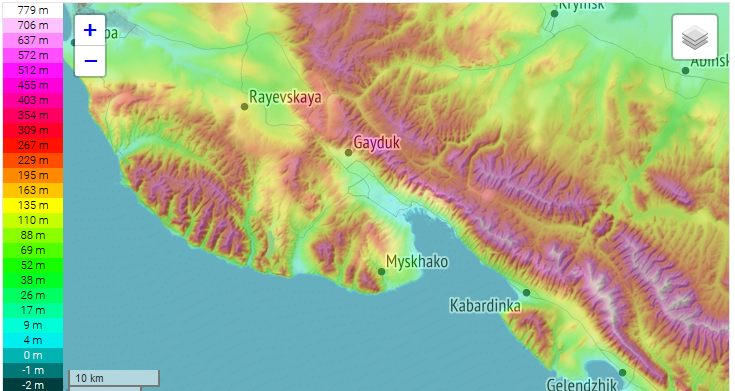 Карта высот
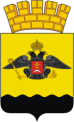 Новороссийск
Всего судов: 192 в порту- 124, под груз. операциями - 40
АСГ: ППС «Км. Василенко», «А. Ткачёв», «А. Веретехин», «Хайтек 75-1», «НМС-1» - готовность -30мин.
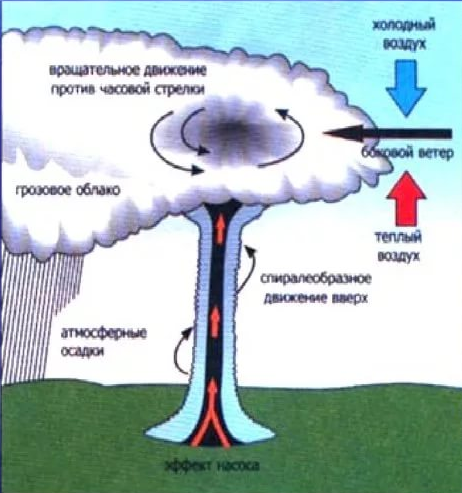 Справочная информация
Населенных пунктов – 25 шт;
количество домов – 47 931 шт., 
население – 246 266 человека, 
СЗО - 63, 
ПОО -37.
РИСКИ ВОЗНИКНОВЕНИЯ ЧС В РЕЗУЛЬТАТЕ ВОЗНИКНОВЕНИЯ СМЕРЧЕЙ
НА ТЕРРИТОРИИ МО Г. НОВОРОССИЙСК, КРАСНОДАРСКОГО КРАЯ
Условные обозначения
Смерч, направления его движения
Стационарный пункт
временного размещения
СПВР
Городская больница
ГБ №1
825
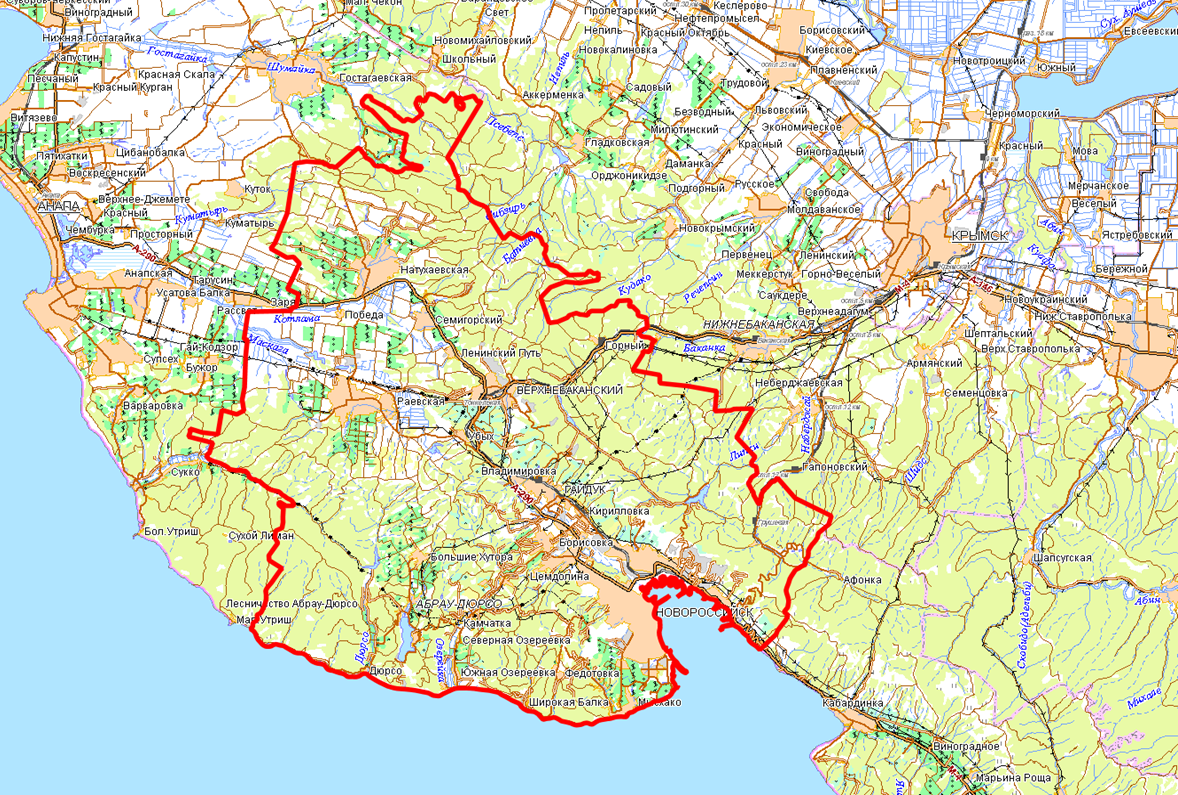 НОВОРОССИЙСК
В зону ЧС могут попасть могут  попасть: 25 населенных пунктов, количество населения 246266 чел. , 2СЗО,  37 ПОО, 534.ТП.
ФОРМИРОВАНИЕ СМЕРЧЕЙ НА ТЕРРИТОРИИ МО г. АНАПА КРАСНОДАРСКОГО КРАЯ
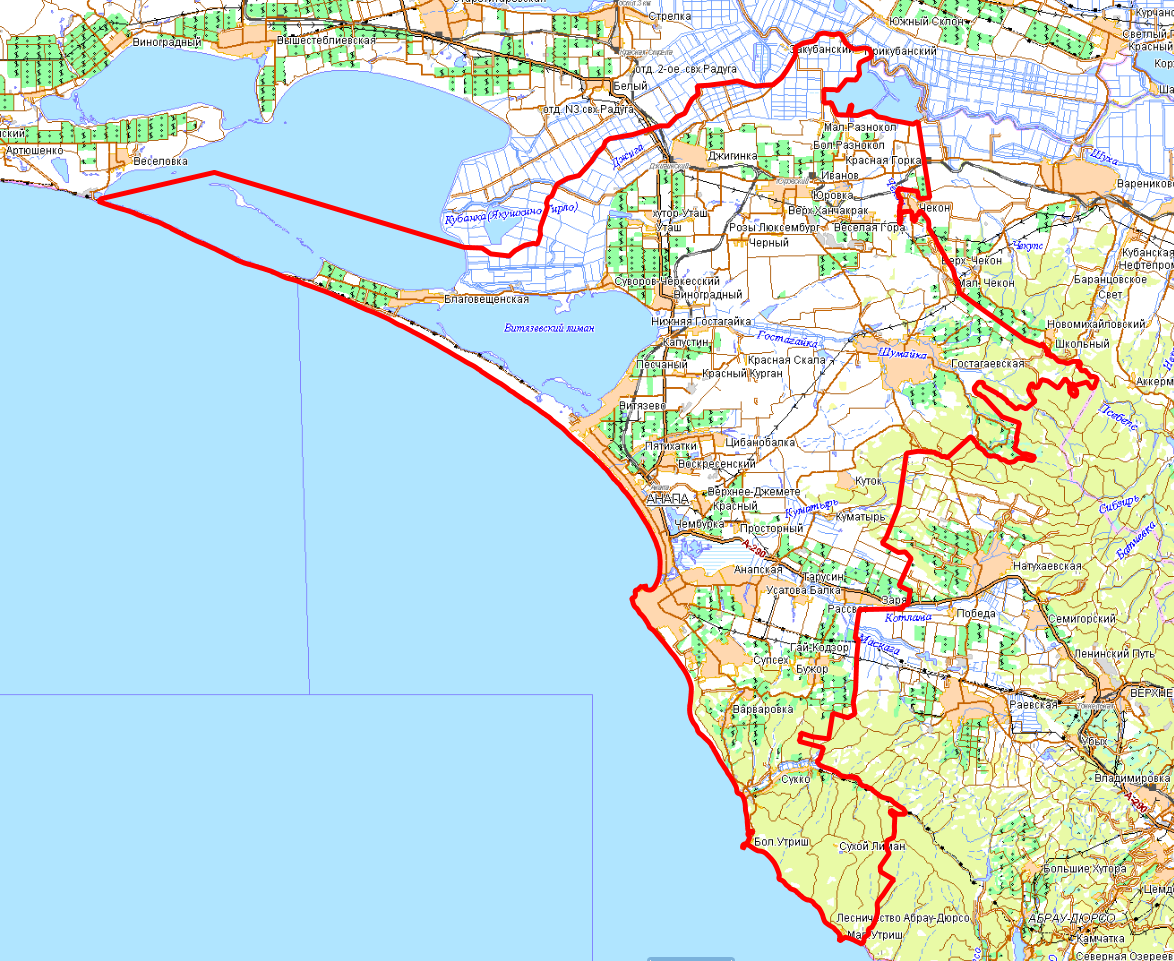 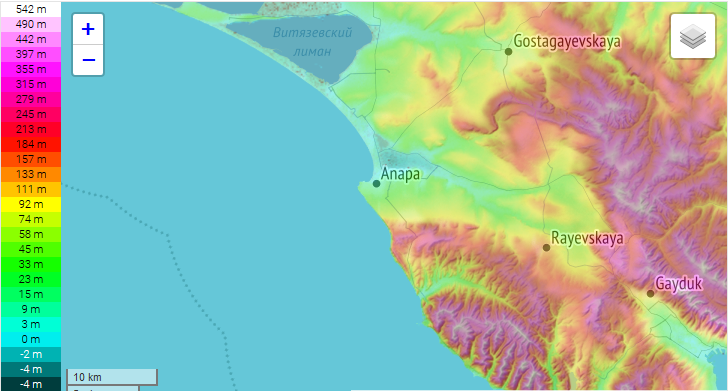 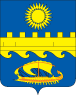 Карта высот
Анапа
Всего судов: 8, в порту - 8, под груз. операциями – 0
 АСГ: ПК-2
Справочная информация
Населенных пунктов – 52 шт;
количество домов - 31334 шт., 
население 156728 человека, 
СЗО - 137, 
ПОО -7
РИСКИ ВОЗНИКНОВЕНИЯ ЧС В РЕЗУЛЬТАТЕ ВОЗНИКНОВЕНИЯ СМЕРЧЕЙ
НА ТЕРРИТОРИИ МО Г. АНАПА, КРАСНОДАРСКОГО КРАЯ
Условные обозначения
Смерч, направления его движения
Стационарный пункт
временного размещения
СПВР
Городская больница
ГБ №1
825
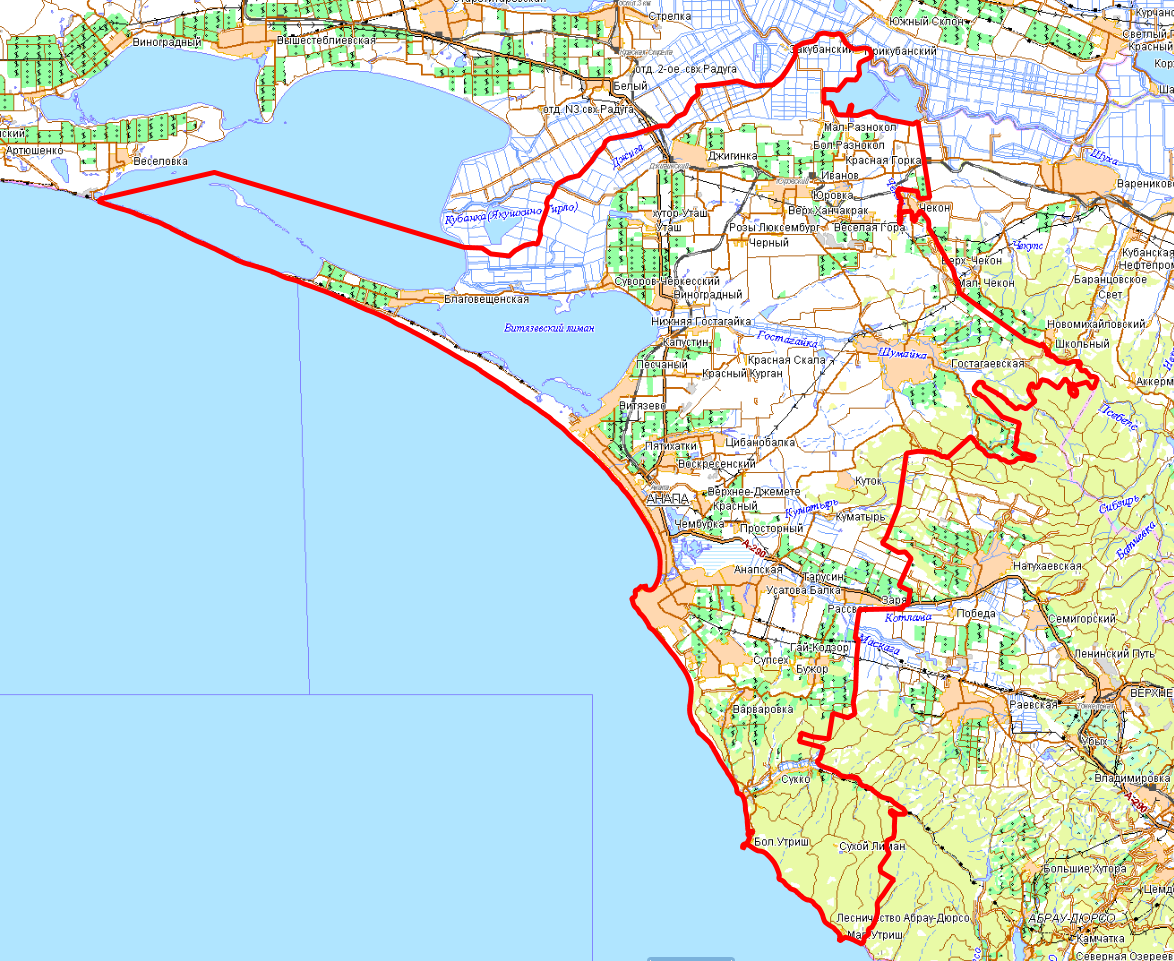 АНАПА
В зону ЧС могут попасть могут  попасть: 51 населенный пункт, количество населения 156728 чел. , 142СЗО,  7 ПОО, 586.ТП.